MATEMATIKA
5- sinf
Mavzu: Transportir yordamida burchakni o‘lchash va berilgan gradus o‘lchovli burchakni yasash algoritmlari
Burchaklarni o‘lchash
Burchaklarning gradus o‘lchovi transportir deb ataladigan asbob yordamida topiladi.
Burchakning gradus o‘lchovi burchak ichki sohasiga nechta birlik burchak va uning qismlari joylashishini ko‘rsatadi.
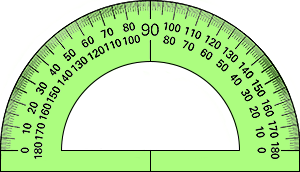 •
tashqi shkala
ichki shkala
asos chizig‘i
markazi
Transportir yordamida burchakni o‘lchash algoritmi
Burchaklar transportir  yordamida chiziladi va  o‘lchanadi.
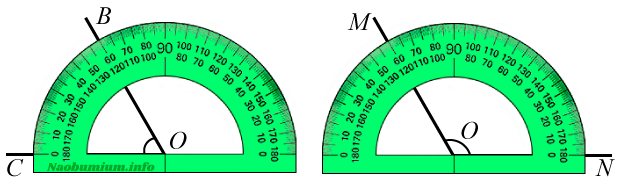 Burchaklarni o‘lchashda graduslar bilan birga, uning ulushlarida ham foydalaniladi. 
 1⁰ning    1/60     bo‘lagi “minut” – “ ' ”,
               1/3600 bo‘lagi “sekund” - “ " ”

1°=60'  1'=60"
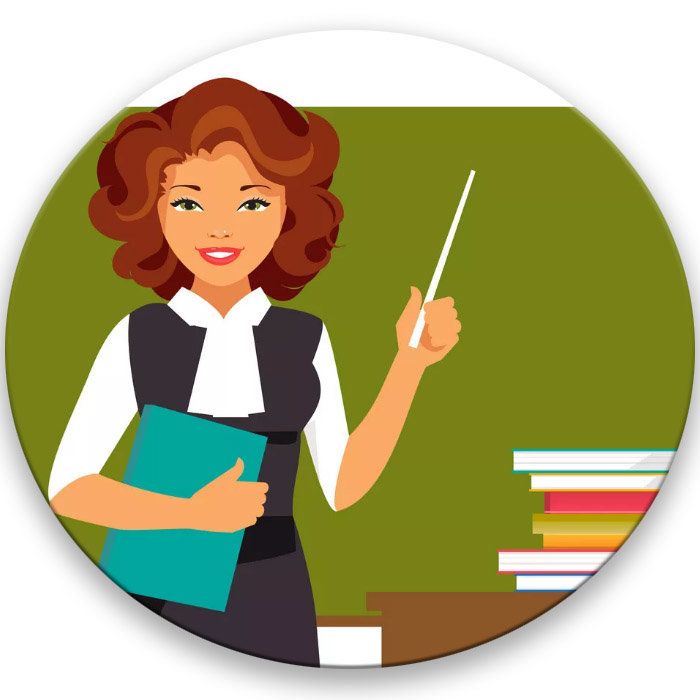 47 gradus  35 minut  53 sekund47°35'53"
1-masala
Bitta o‘tkir va bitta o‘tmas burchak chizing. Ularni belgilang. Transportir yordamida o‘lchang va o‘lchov natijalarini yozing.
A
A
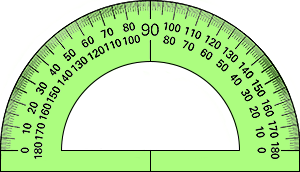 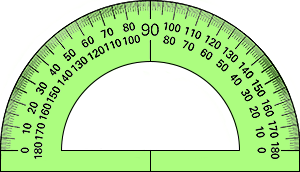 •
•
D
B
O
O
2-masala
Transportir yordamida: a) 75°, b) 115°  li burchak yasang.
A
L
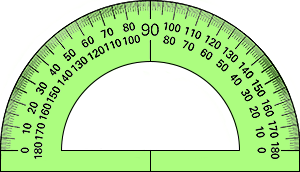 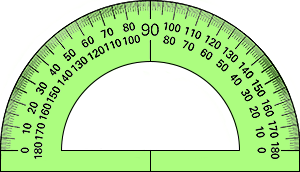 •
•
D
N
B
K
3-masala
a) 33° ; b) 11° 10' ; d) 21° ; e) 16°20'  ni sekundlarda ifodalang.
33° = 33 · 60' = 33 · 3600" =118800"

11°10' = 11 · 60' + 10' =11· 3600" + 10·60" =40200"

21° = 21 · 60' =21 · 3600" =75600"

16°20' = 16 · 60' +20' =16 · 3600" +20·60"=58800"
Mustaqil bajarish  uchun topshiriqlar
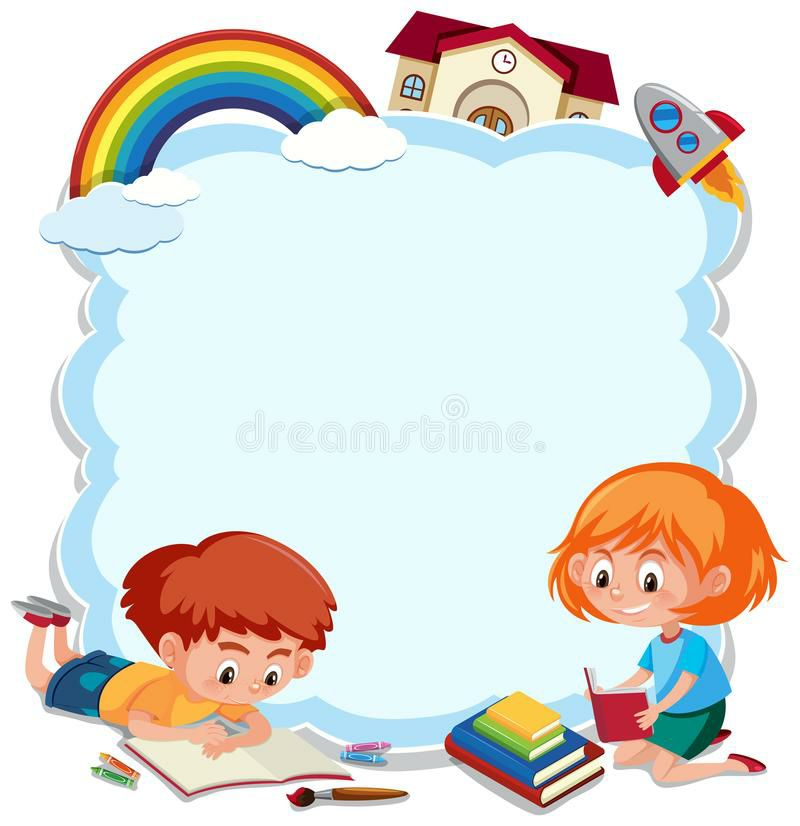 O‘tkir burchak va o‘tmas burchaklar chizing. Ularni belgilab transportir yordamida o‘lchang.